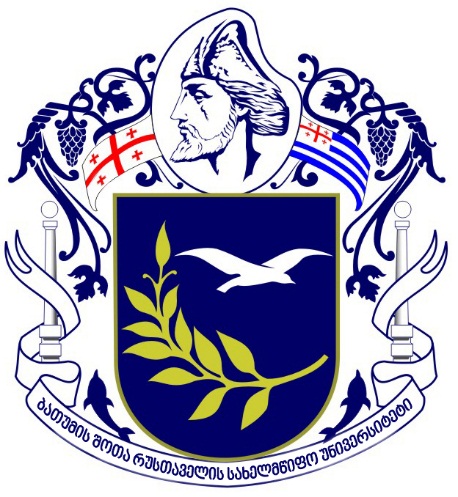 ბათუმის შოთა რუსთაველის სახელმწიფო უნივერსიტეტი
ტურიზმის ფაკულტეტი 
სემინარი: “საერთაშორისო ტურიზმი საქართველოში პანდემია         COVID-   19-ის  პირობებში“
ავტორი: პროფესორი ანზორ დევაძე
კორონავირუსის პანდემია თავისი შედეგებით და მასშტაბებით მეორე მსოფლიო ომის შემდეგ პირველი კატასტროფული უბედური მოვლენაა მსოფლიოში თავისი შედეგებით, რომელიც თავს დაატყდა მსოფლიო თანასაზოგადოებას. ეპიდემიამ აუნაზღაურებელი ზარალი მიაყენა მსოფლიო ტურისტულ ინდუსტრიას.  ანალიტიკოსებსა და ექსპერტებს ჯერაც არ შეუძლიათ, თუნდაც მიახლოებით, შეაფასონ მიღებული ზარალი. 

ტურისტული ინდუსტრიისათვის მიყენებული აუნაზღაურებელი ზარალი, ეპიდემიის მასშტაბები, მისი გავრცელების სისწრაფე და არეალი, ინფიცირებულებისა და დაღუპულტა რაოდენობის ზრდა, მისი თვისება - გამოუსწორებელი ზიანი მიაყენოს მსოფლიო ეკონომიკას, ცხადყოფს, რომ კაცობრიობა შევიდა გლობალური კატასტროფების . ახალი საფრთხეებისა და გამოწვევების ეპოქაში.
კორონავირუსის პანდემიამ თვალნათლივ გვიჩვენა, თუ რამდენად მოწყვლადი და დაუცველია მსოფლიო ცივილიზაცია ახალი საფრთხეებისა და გამოწვევების მიმართ. არ არის გამორიცხული ახალი ეპიდემიების აღმოჩენა და გავრცელება.  COVID-19-ის გამოჩენა კიდევ ერთი დასტურია იმისა, რომ მსოფლიო თანასაზოგადოება მოწოდებულია გადაჭრას მის მიერვე წარმოქმნილი გლობალური პრობლემები. 




COVID-19-ის გავრცელების აცილების მიზნით საქართველოს ტურიზმის სექტორისთვის  სავალდებულო რეგულაციები შემუშავდა, რაც უსაფრთხოების ზომების დაცვას, სოციალურ დისტანციას, დეზინფექციას და სხვა მოთხოვნებს გულისხმობს.
კორონავირუსმა მკვეთრად შეცვალა მსოფლიო დღის წესრიგი. ინფიცირებულების რაოდენობამ გადააჭარბა 30 მილიონს. მან გამოიწვია კრიზისი აბსოლუტურად ყველა სფეროში. ეკონომიკა გაჩერდა. კორონავირუსიდან გამომდინარე, მის გამო დაწესებული შეზღუდვების გამო, საწარმოტა 81% სრულად ან ნაწილობრივ გაჩერდა. ეს იყო მსოფლიოში ყველაზედიდი ეკონომიკური კრიზისის გამოვლინება დიდი დეპრესიის შემდგომ. 

ტურიზმი საქართველოს ეკონომიკის ერთ-ერთი დარგია, რომელიც მოხვდა პანდემიის დარტყმის ქვეშ. არახელსაყრელი ეპიდომიოლოგიური მდგომდრეობის გამო ტურისტული ბიზნესის შემდგომი განვითარება აღმოჩნდა ჩავარდნის ქვეშ. ექსპერტული შეფასებების თანახმად,პანდემიის გავრცელების პირველ თვეებში, საერთაშორისო ტურიზმის მოცულობა შემცირდა 30%, ხოლო სხვადასხვა სახელმწიფოების მიერ  საზღვრების ჩაკეტვის შემდეგ, ის თითქმის ნულამდე დაეცა.
ბოლო წლებში ტურიზმი წარმოადგენს საქართველოს ეკონომიკის ერთ-ერთ უმნიშვნელოვას სექტორს, რომელიც ახდენს ქვეყნის მშპ-ს დაახლოებით 11,5%-ის გენერირებას. 2019 წლისათვის საერთაშორისო ტურისტთა რაოდენობამ შეადგინა 9258,0 ათ. კაცი, რაც 7,8%-ით მეტია წინა წლის ანალოგიურ პერიოდთან შედარებით. ამავე პერიოდში საერთო შემოსავლებმა საქართველოს ტურისტული ინდუსტრიიდან შეადგინა 3, 5 მლრდ. აშშ. დოლარი. 


COVID-19-ის მიერ გამოწვეულმა შიშმა მოგზაურობის მიმართ და სახელმწიფოების მიერ საზღვრების ჩაკეტვამ ნეგატიური ზემოქმედება იქონია ტურისტულ ინდუსტრიაზე. საქართველოს ტურიზმის ეროვნული ადმინისტრაციის მონაცემებით2020 წელს საქართველო მოინახულა 1 514,4 ათ. კაცმა, რაც 80,4%-ით ნაკლებია წინა წლის ანალოგიურ პერიოდთან შედარებით (ცხ. #1).
ცხრილი 1. საერთაშორისო ტურისტების რაოდენობა ნსოფლიოს სხვადასხვა რეგიონებიდან  2019-2020წწ.
საქართველოს მთავრობამ პირებისთვის, რომლებიც დაკავებულნი არიან აღნიშნულ სფეროში, შეიმუშავა ტურიზმის აღორძინების ანტიკრიზისული გეგმა პოსტპანდემიური პერიოდისათვის, რომელიც ითვალისწინებს სესხების გადავადებას, ქონების გადასახადისაგან განთავისუფლებას, სასტუმროების, ტურისტული კომპანიებისა და გიდების მხარდაჭერას, ვინაიდან, პანდემიის დროს ყველაზე მძლავრად დაზარალდა ტურისტული ინდუსტრია. შესაბამისად, ტურისტული ინდუსტრიის დახმარებისათვის მთავრობამ სპეციალურად შეიმუშავა მიზნობრივი პროგრამები, რომლებიც უნდა დაეხმარონ ტურისტულ დარგს კრიზისის დაძლევასა და აღორძინებაში. ანტიკრიზისული გეგმის ჯამურმა ბიუჯეტმა აღნიშნული მიზნებისათვის შეადგინა 200 მლნ. ლარი.   

საქართველოს კონკურენტული უპირატესობა, გარდა ვირუსის გავრცელების დაბალი დონისა და მისი, როგოც შედარებით უსაფრთხო ქვეყნად წარმოდგენისა, განაპირობა ტურისტული სექტორის ინტეგრირებამ პანდემიასთან ბრძოლაში. კარანტინულ სივრცედ გარდაიქმნა 83 სასტუმრო 2500 თანამშრომლით, სადაც 300 000 კაცმა გაიარა კარანტინი- მთავრობის შეხედულებით, ეს ის უპირატესობაა, რომელიც სასტუმროში მცხოვრებ სტუმარს უძლიერებს თავისი უსაფრთხოების შეგრძნებას, იმ შემთხვევებთან შრდარებით, როდესაც სასტუმროს პერსონალს არ ქონდა გამოცდილება რეაგირება მოეხდინა სარისკო სიტუაციებში.
2021 წლის მარტიდან, როდესაც მკვეთრად შემცირდა პანდემიის გავრცელების ტემპები და გაჩნდა მისი სრული გაქრობის იმედი, ტურისტულმა ფირმებმა და საკურორტო სასტუმროებმა მთელი ძალისხმევა მიმართეს კარანტინის შემდგომ სტუმრების მომსახურების ხარისხის მაქსიმალურად გაუმჯობესებისაკენ. ტურისტული ბიზნესის ამოცანა ამ შემთხვევაში მდგომარეობს მოიზიდოს, ხოლო შემდეგ შეინარჩუნოს პირველი ტურისტების ლოიალურობა. იგივე შეიძლება იტქვას გამაჯანსაღებელ ცენტრებსა და და გასტრონომიულ ტურიზმზე. აღნიშნულ და სხვა, ე.წ. ნიშურ მიმართულებს, გააჩნიათ იმის საშუალება, რომ ახალი რეალიების პირობებშიმოიზიდონ არა მარტო სამამულო, არამედ საზღვარგარეთელი ტურისტებიც. 

პანდემია COVID-19 - ის გავრცელების ტემპების შემცირებამ თავისი გამოხატულება ჰპოვა საერთაშორისო ტურისტების რაოდენობის მოცულობების ზრდაში (ცხრ. #2).
ცხრ. #2. საერთაშორისო ბტურისტების რაოდენობა 2019-2020-2021 წლების 5 თვეში
როგორც ცხრილიდან ჩანს, 2020 წლის დასაწყისში (იანვარ-თებერვალი), საერთაშორისო ტურისტების რაოდენობა მნიშვნელოვნად აჭარბებდა 2019 წლის ანალოგიურ მაჩვენებლებს, რაც აიხსნება იმით, რომ საქართველოში კორონავირუსით   ინფიცირების  პირველი შემთხვევა გამოვლენილი იქნა 2020 წლის 26 თებერვალს, რომლის შემდეგადაც მოხდა საერთაშორისო ტურისტების რაოდენობის მკვეთრი შემცირება, რაც გრძელდებოდა 2021 წლამდე. 
2021 წლიდან შეინიშნება საერთაშორისო ტურისტების რაოდენიბის თანდათანობითი ზრდა და უკვე აპრილის თვეში უკვე გადააჭარბა სარშანდელი წლის ანალოგიურ მაჩვენებელს, ხოლო 2021 წლის მაისში საერთაშორისო ტურისტების რაოდენობა უკვე 280,5% აღემატება 2020 წლის ანალოგიურ მაჩვენებელს. 
მართალია, საერთაშორისო ტურისტების საერთო მოცულობა 2020 წლის 5 თვის შედეგებით ჯერ კიდევ აღემატება  2021 წლის ანალოგიურ მაჩვენებელს (რაც გამოწვეულია იმით, რომ 2020 წელს არ არსებობდა შეზღუდვები საერთაშორისო ტურისტების შემოსვლაზე), მაგრამ, ჩვენი აზრით, სულ ახლო მომავალში, 2021 წელი მნიშვნელოვნად გადააჭარბებს 2020 წელს მირებული საერთაშორისო ტურისტების რაოდენობით.
საქართველოს მთავრობის მიერ შემუშავებულია „ ქვეყნის ძირითადი მონაცემები და მიმართულებები 2021-2024წწ“, სადაც აღნიშნულია, რომ მთავრობის მოკლევადიანი ეკონომიკური პოლიტიკის პრიორიტეტები იქნება:
არსებული პოზიტიური ტენდენციების აღდგენა და სწრაფი ეკონომიკური ზრდის უზრუნველყოფა.
ნეგატიური ეფექტების შემცირება/ეკონომიკური დანაკარგების მინიმიზაცია, რაც გამოწვეული იყო COVID-19 პანდემიის მიერ;
აღნიშნული მიიღწევა ფისკალური დისციპლინის, სახელმწიფოს მიერ დაზარალებული ეკონომიკური სექტორების ხელშეწყობის, ქვეყნის მოსახლეობის მსყიდველუნარიანობის მხარდაჭერისა და სოციალური დაცვის სისტემის ეფექტიანობის გაუმჯობესების ეტაპობრივი ღონისძიებებით, ხოლო საშუალოვადიან პერიოდში მთავარ პრიორიტეტად დარჩება:
ქვეყნის რეგიონული და საერთაშორისო კონკურენტუნარიანობის გაუმჯობესება;
შიდა და უცხოური ინვესტიციების ხელშეწყობა.
კონკურენტუნარიანი ადგილობრივი წარმოებისა და ექსპორტის ხელშეწყობა;
[Speaker Notes: u]
განსაკუთრებული ყურადღება დაეთმობა მთის კურორტების განვითარებას. ამ მიზნით, მომდევნო წლების განმავლობაში, განხორციელდება შემდეგი ღონისძიებები:
2023 წელს, საქართველო უმასპინძლებს თხილამურსა და სნოუბორდში თავისუფალი სტილით სრიალში მსოფლიო ჩემპიონატს, ჩემპიონატის ჩატარებამდე კი აქ 12 საერთაშორისო შეჯიბრი გაიმართება.
სამთო-სათხილამურო კურორტების (გუდაური, ბაკურიანი, გოდერძი, თეთნულდი და ჰაწვალი) განვითარების მიზნით, განხორციელდება სათხილამურო ინფრასტრუქტურის განვითარება და „4 სეზონის“ ტურისტული პროდუქტების შექმნა.
ბუნებაში ყველაფერს აქვს თავისი დასაწყისი და დასასრული. დღეისათვის ტურისტულ ინდუსტრიაში პანდემიით გამოწვეული არსებული კრიზისი ადრე თუ გვიან დამთავრდება.    აქედან გამომდინარე, მთავრობამ უკვე დღეიდან უნდა დაიწყოს ეფექტური ღონისძიებების შემუშავება იმ გლობალური გამოწვევებზე გასამკლავებლად, რომელიც მომავალში შეიძლება დაემუქროს ქვეყანას. 


გმადლობთ ყურადღებისთვის!